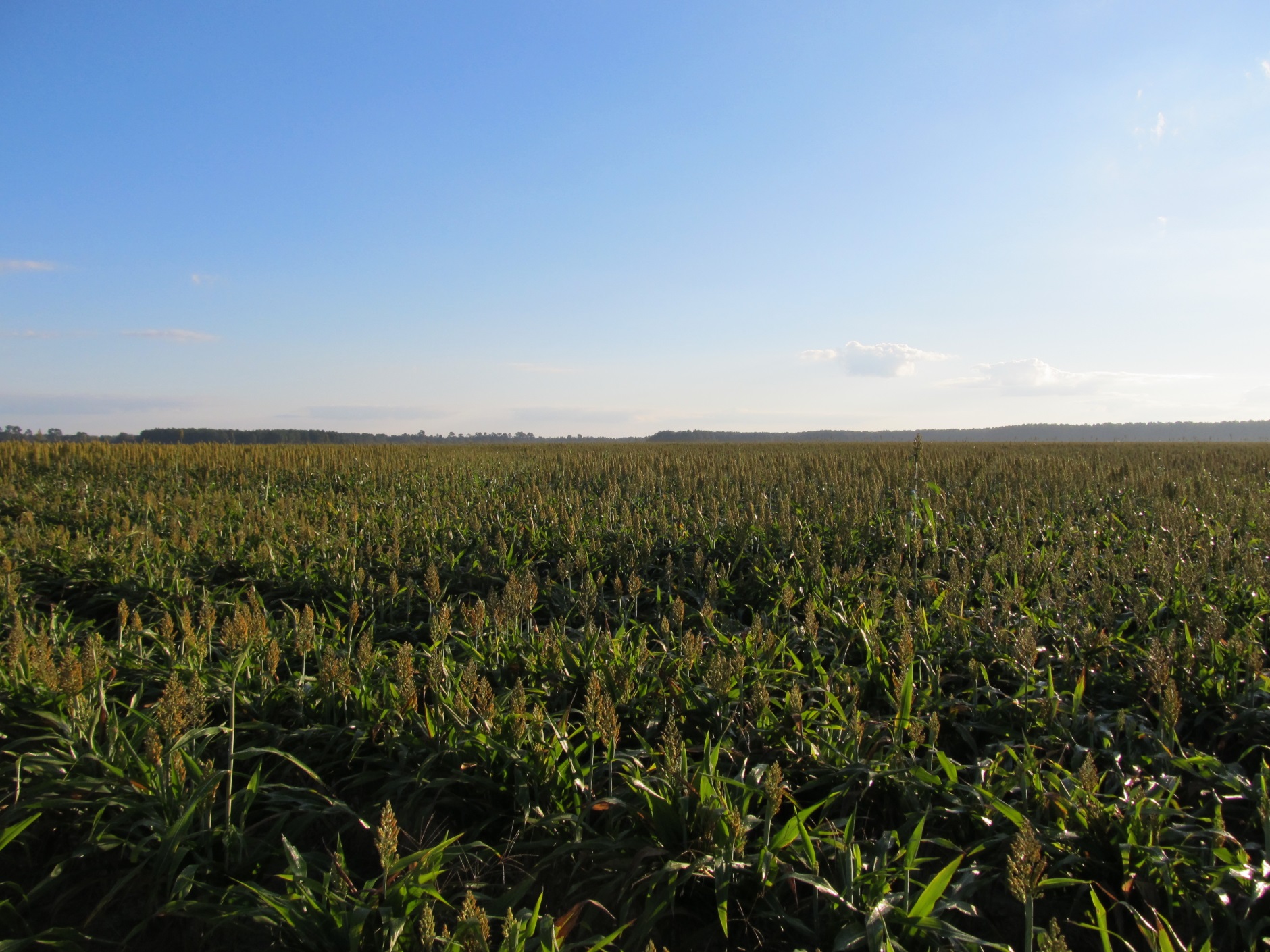 GRAIN SORGHUM WEED CONTROL UPDATE – 2018
Eric P. Prostko, Ph.D.
Professor and Extension Weed Specialist
Dept. Crop & Soil Sciences
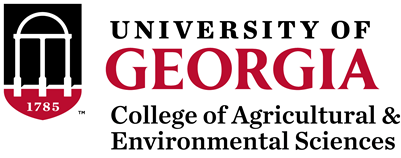 GRAIN SORGHUM WEED CONTROL
Start clean!
 Concep treated seed
 Dual Magnum or Warrant (PRE)
 Atrazine (POST) or Huskie + ATZ (POST)
 Paraquat (Hooded sprayer)
 Mechanical Cultivation
Grain Sorghum - 2017
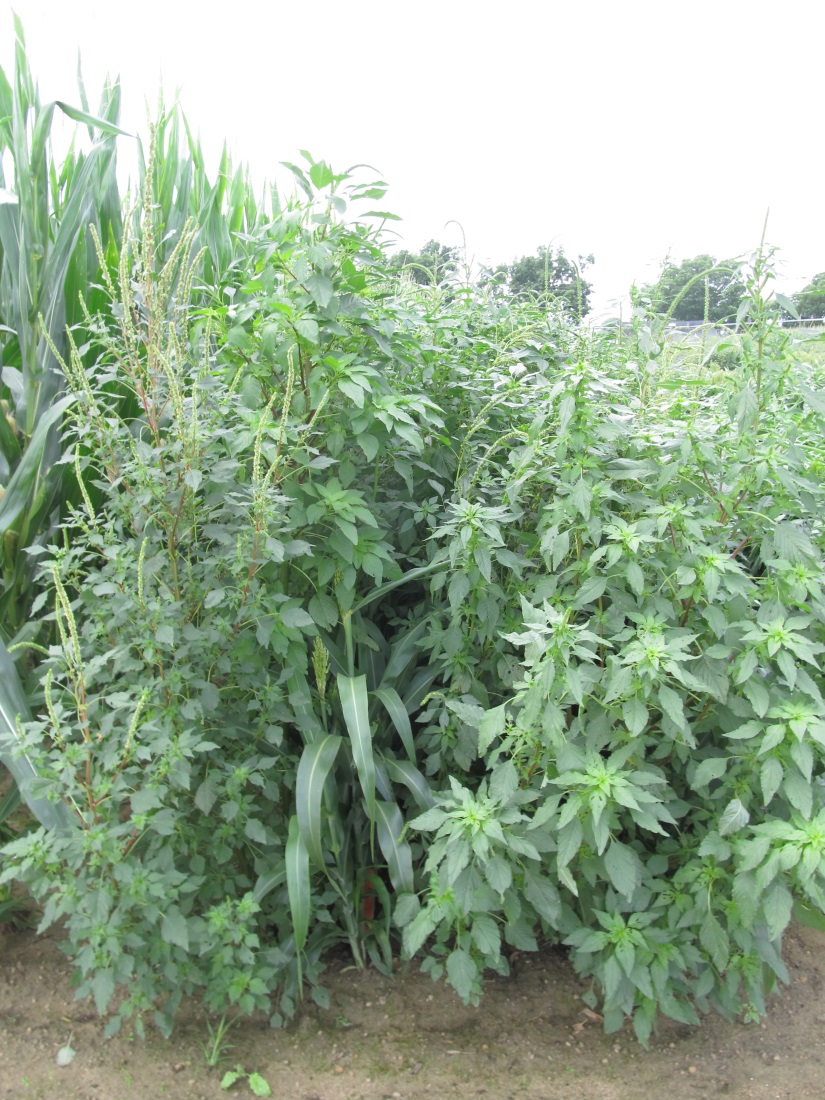 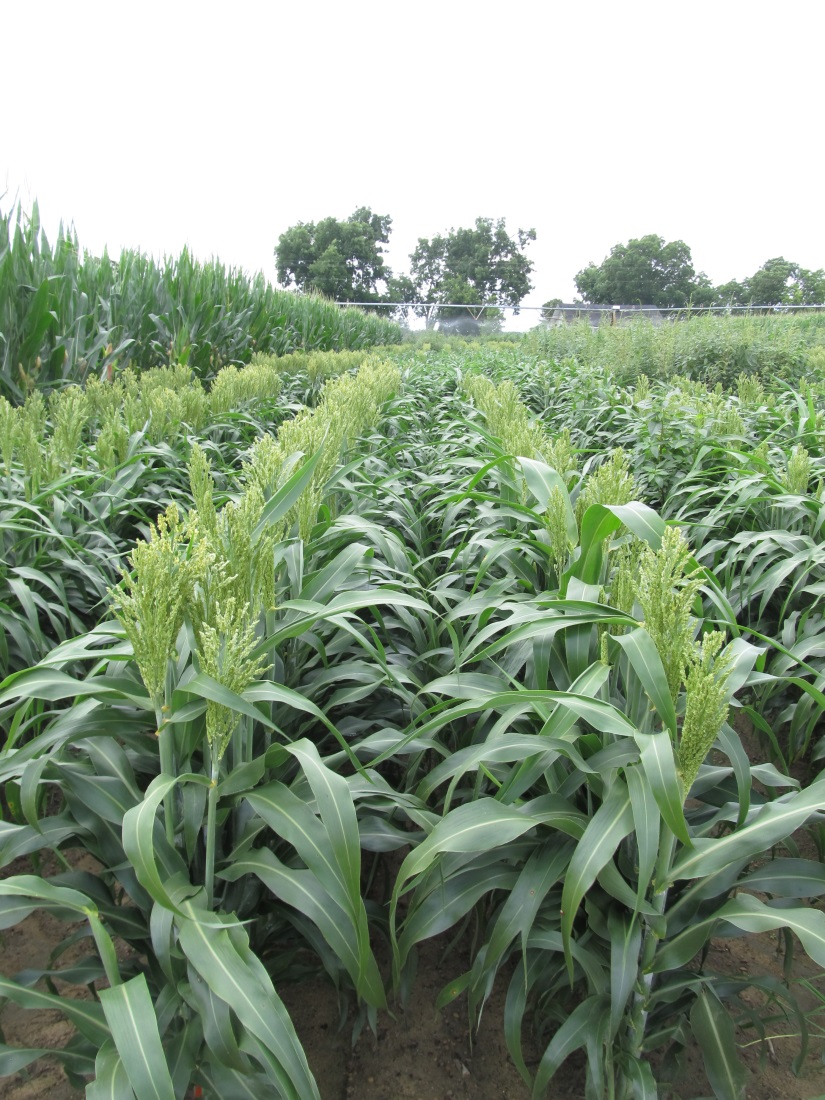 Dual Magnum 7.62EC @ 16 oz/A (PRE)
Atrazine 4L @ 48 oz/A (30 DAP)
COC @ 1% v/v (30 DAP)
NTC
SG-02-17
June 8
59 DAP
Grain Sorghum - 2017
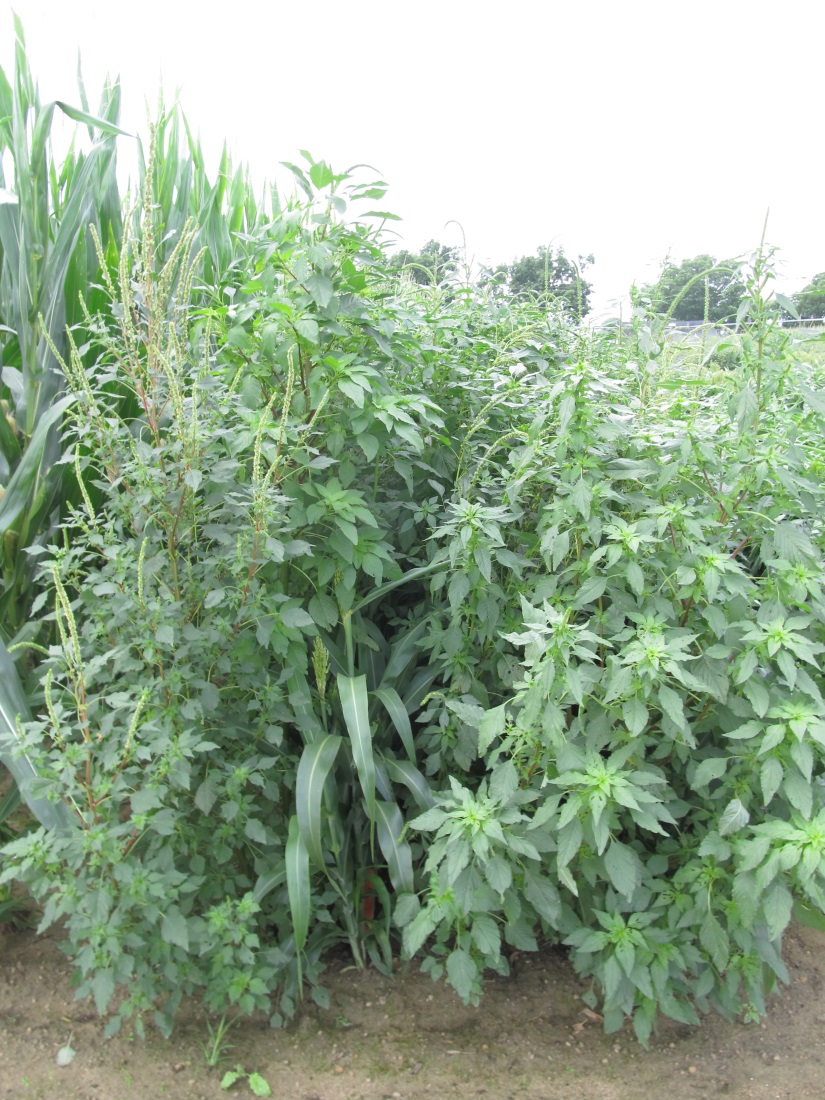 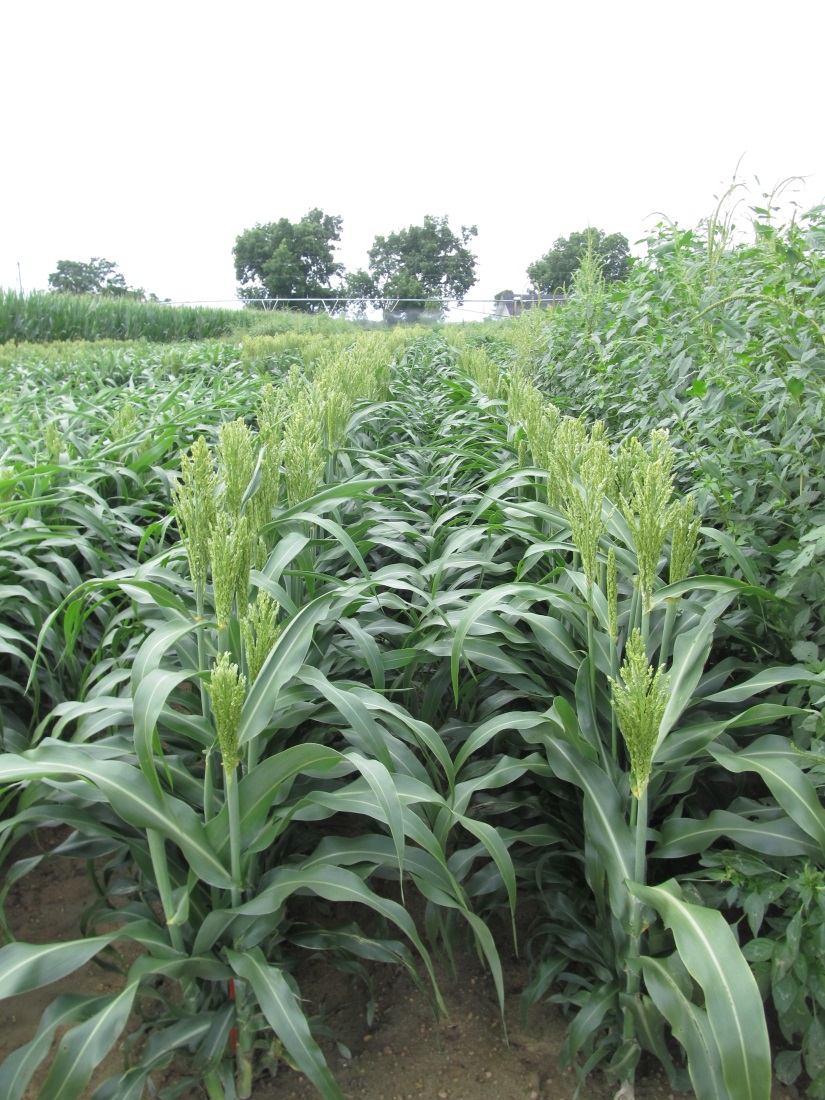 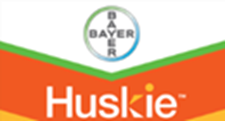 Dual Magnum 7.62EC @ 16 oz/A (PRE)
Huskie 2.06EC @ 13 oz/A (30 DAP)
Atrazine 4L @ 16 oz/A (30 DAP)
AMS Xtra 3.4SL @ 2.5% v/v (30 DAP)
NIS @ 0.25% v/v (30 DAP)
NTC
SG-02-17
June 8
59 DAP
Huskie Injury on Sorghum
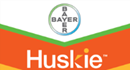 Huskie @ 13 oz/A + Atrazine @ 16 oz/A + AMS Xtra @ 2% v/v + Adept @ 0.25% v/v – 3 DAT
SG-02-17
April 27
Zest™ 75 WDG/Inzen™ Grain Sorghum
Dupont
Nicosulfuron (Accent)
NON-GMO
ONLY on Dupont Inzen™ traited grain sorghum
ADVANTA (Alta) and Pioneer
Limited performance data for SE
0.67 – 1.33 oz/A (75WDG)
Up to 20” tall sorghum
Tank-mix with atrazine
COC (1% v/v)
28% or 32% UAN (2 qt/A)
Dual, Warrant, or Cinch (PRE)
Concep treated seed
GA Label in November 2016
Inzen Sorghum - 2017
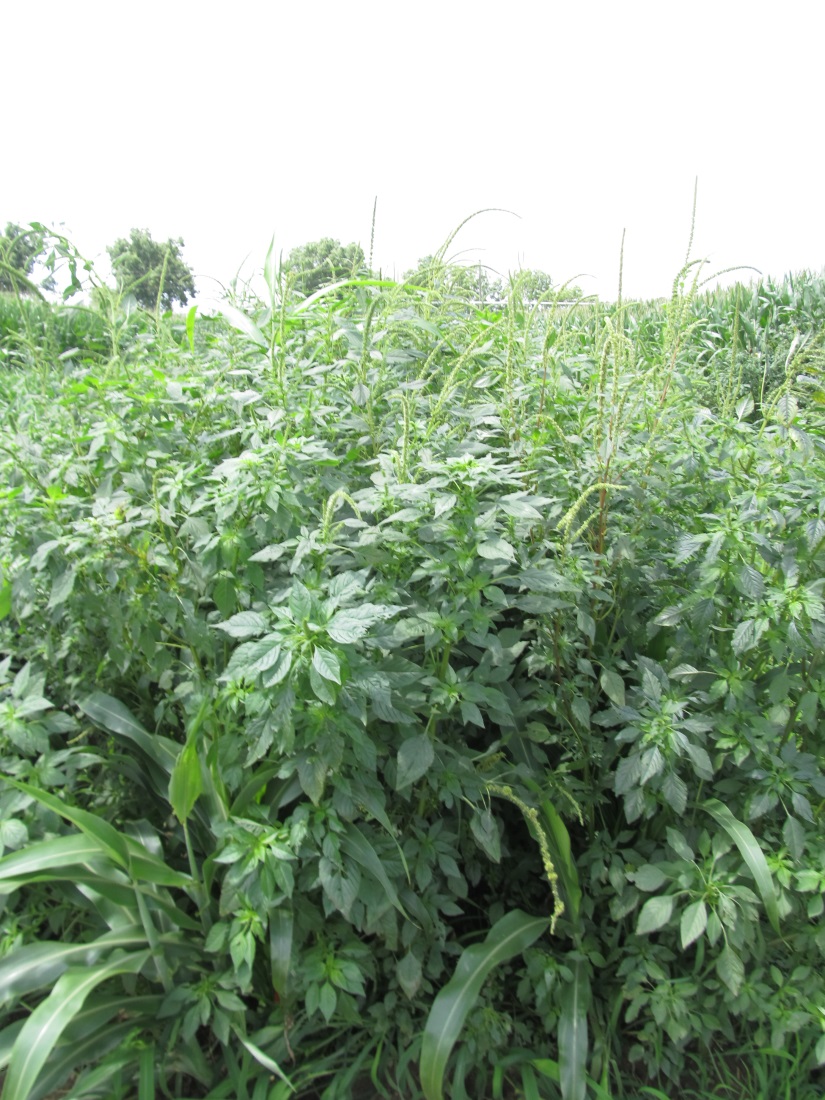 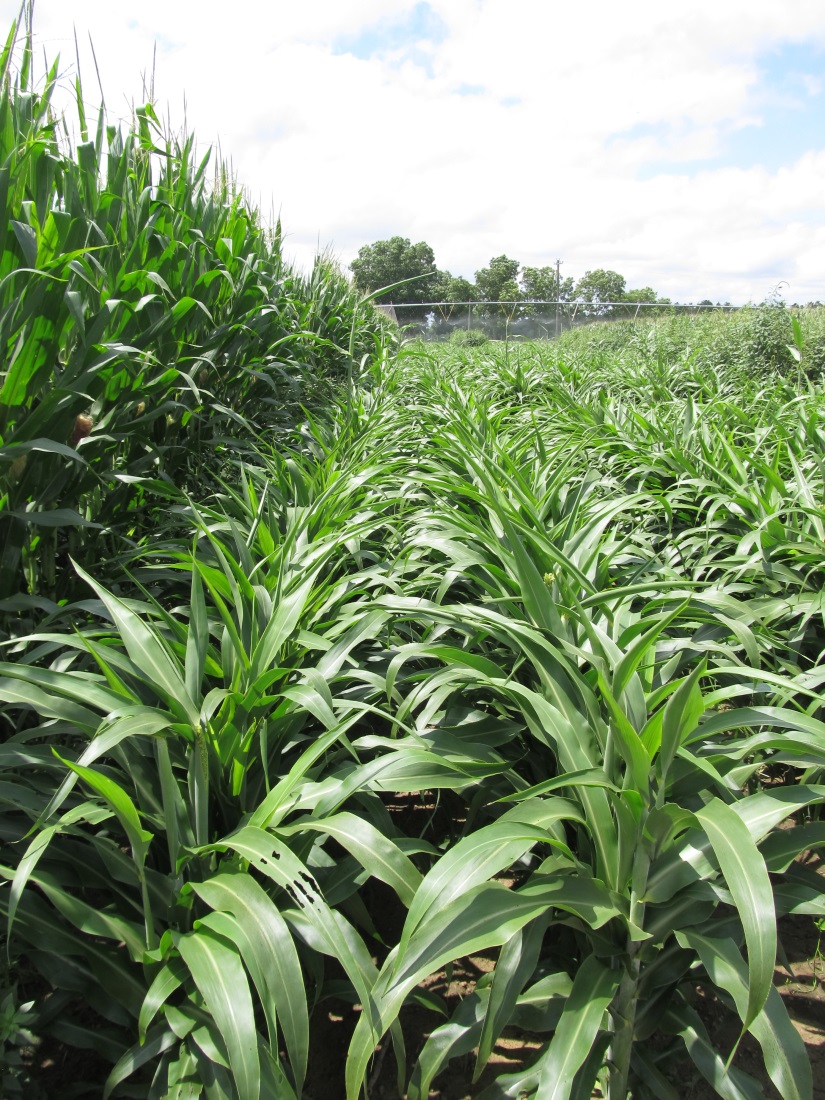 Cinch 7.64EC @ 16 oz/A (PRE)
Zest 75WG @ 0.67 oz/A (30 DAP)
Atrazine 4L @ 24 oz/A (30 DAP)
COC @ 1% v/v (30 DAP)
AMS Xtra 3.4SL @ 2% v/v (30 DAP)
NTC
SG-01-17
June 8
59 DAP
Inzen Sorghum – 2017(ADV G3250ALS)
Zest Injury on Inzen Grain Sorghum
SG-01-16
May 18
9 DAT
Grain Sorghum After Reflex?(10 month rotation restriction)
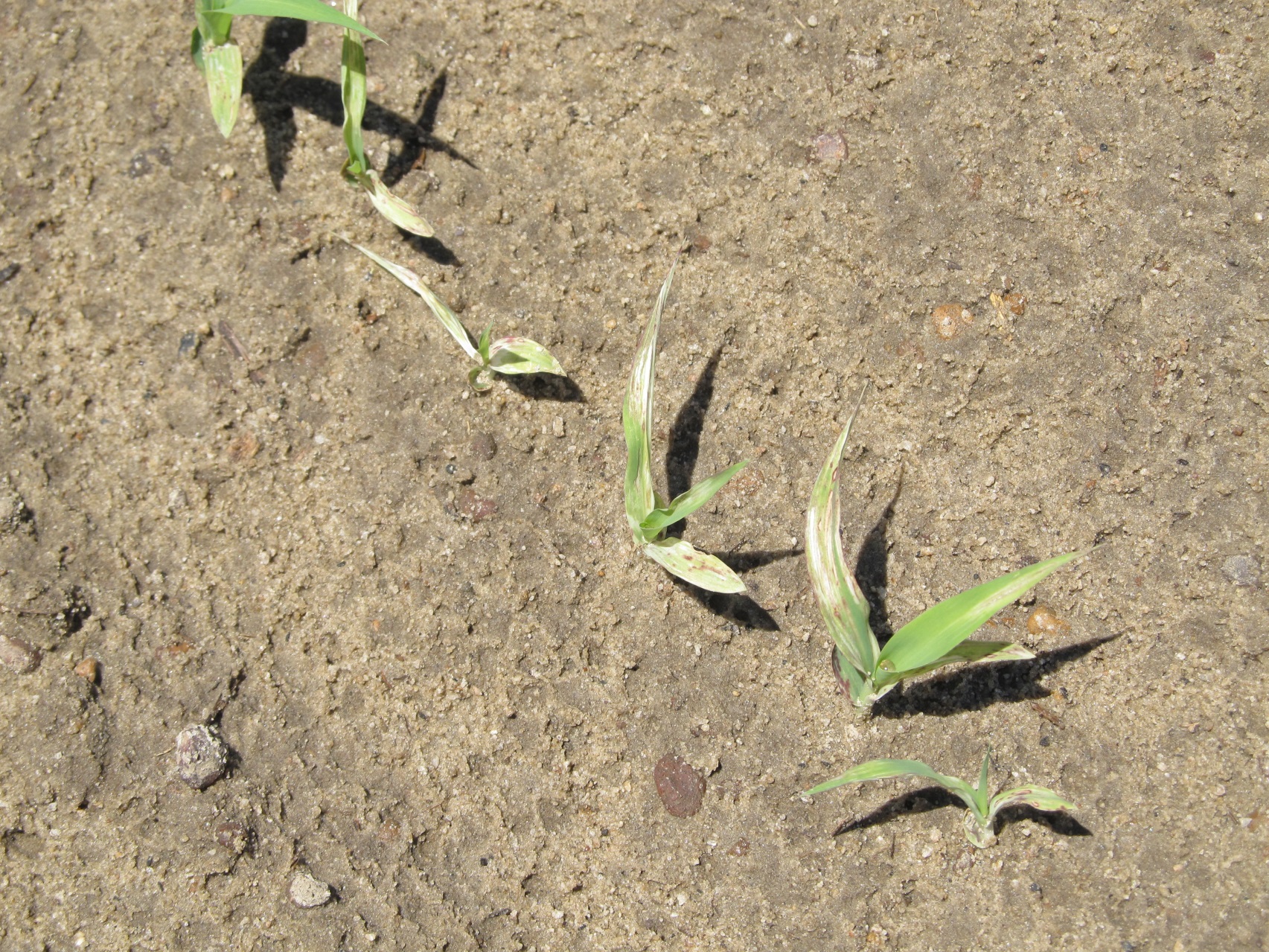 **Average ½-life in south GA soils was 80 to 128 days (~100 days)Potter et al. 2016. J. Agric. Food Chem. 64:5156-5163
Reflex Concentrations in Soil After PRE Applications Under Assorted Mulches
*Myakka sand (1% OM, 6.8 pH; 95% sand, 4% silt, 1% clay); Reflex concentration at application was 139-176 µg/kg
Source: Reed et al.  2017.  Weed Science (FL)
Sunflower Weed Control
Eric P. Prostko
Extension Weed Specialist
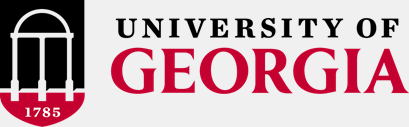 Sunflowers Acres in Georgia
FSA Crop Acreage Reports
What is labeled? (not much)
PPI
Sonalan or Treflan
PPI or PRE
Prowl, Dual Magnum, Spartan
POST
Arrow, Assure II, Select, Poast, SelectMax (grasses only)
Beyond (imazamox)
only on Clearfield hybrids
Beyond same family as Cadre, Pursuit, and Scepter
Beyond costs about $525/gal (4 ozs/A = $16.41/A)
$157/bag (200,000 seed ~ 10 acres) = $15.70/A
Clearfield sunflower hybrids are not GMO’s
Hooded Sprayer 
Aim 2EC @ 1-2 oz/A + COC @ 1% v/v
Pigweeds  must be 4” or less
Consider Cultivation
Clearfield Sunflower Weed Control Results
Clearfield sunflower hybrids that I have worked with since 2003
include the following:

 Mycogen 8N429CL
 Mycogen 8N386CL
 Mycogen 8H419CL
 Mycogen 8F300CL
 Dekalb DKF 3880CL
2006 (7 WAP)
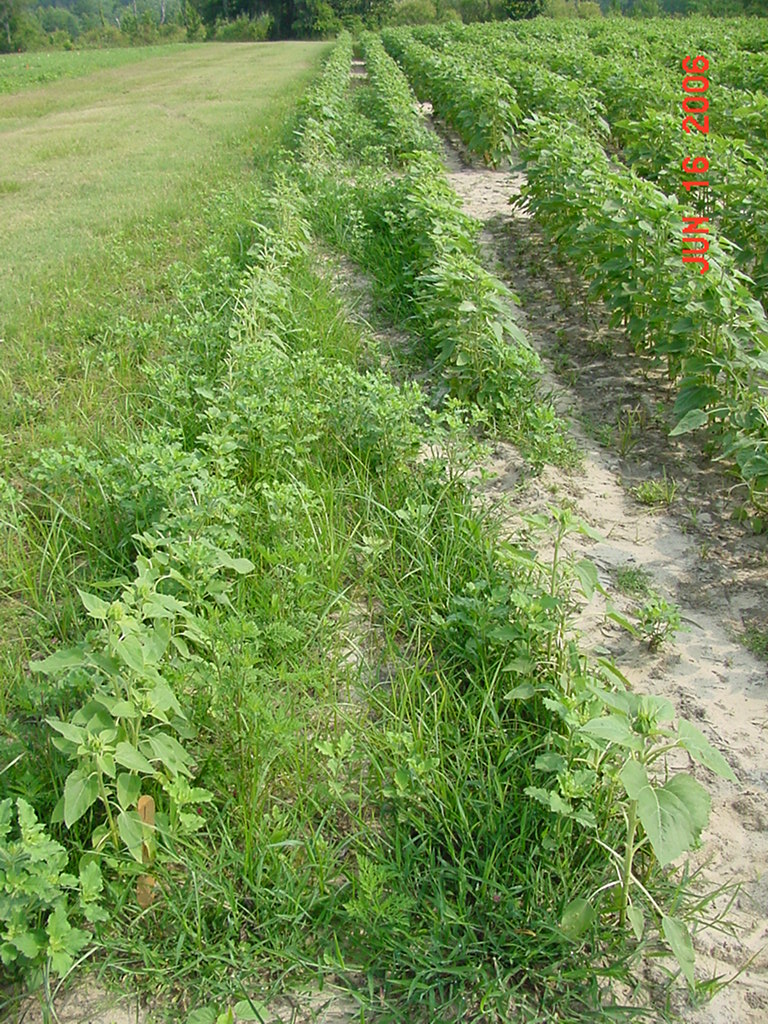 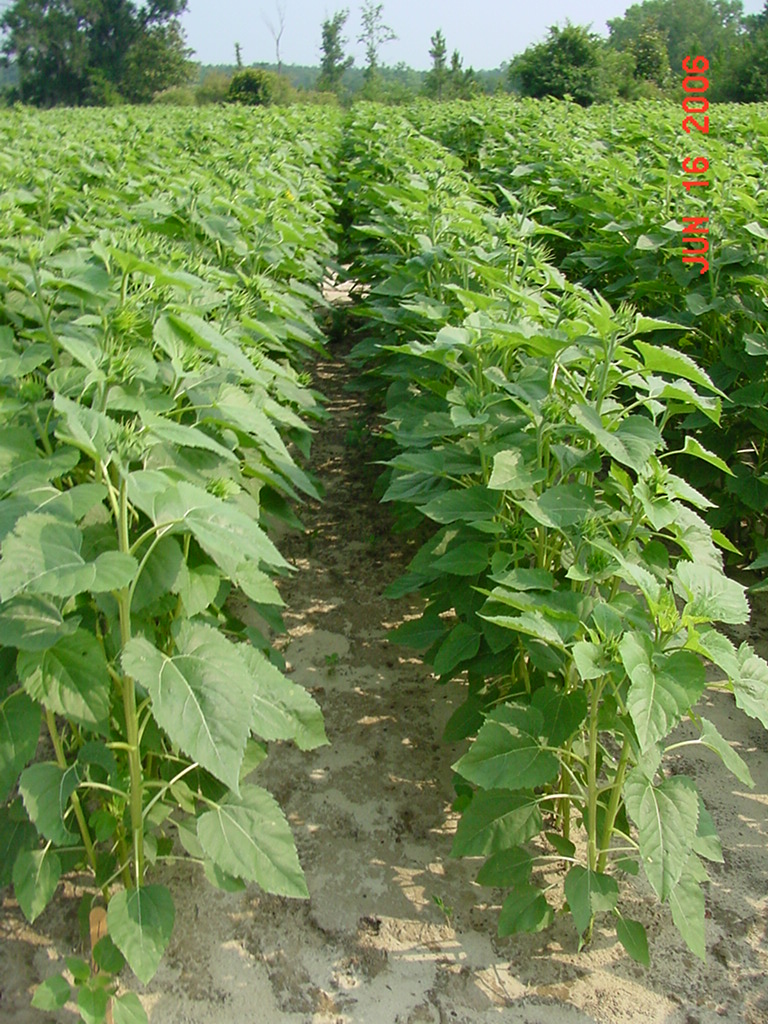 Prowl H2O @ 2.1 pt/A
Spartan 4F @ 4.0 oz/A
PRE
NTC
Harvest Aids for Sunflowers
Gramoxone (paraquat)

Roundup (glyphosate)

Sodium chlorate

Sharpen (saflufenacil)
Questions?
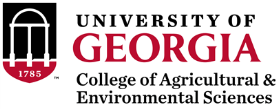